กฏ ระเบียบ แนวทางปฏิบัติ ด้านการเงิน การคลัง                                                                                                      พรวิภา เอนกสัมพันธ์                                                                                       กลุ่มตรวจสอบใบสำคัญ กองคลัง                                                                                                     24 พฤษภาคม 2560
หัวข้อบรรยาย
พระราชกฤษฎีกาค่าใช้จ่ายในการเดินทางไปราชการ (ฉบับที่ 9) พ.ศ. 2560
 หลักเกณฑ์และหลักฐานประกอบการเบิกจ่ายค่าใช้จ่ายในการ
   เดินทางไปราชการ
 ระเบียบกระทรวงการคลัง ว่าด้วยค่าใช้จ่ายในการฝึกอบรม การจัดงาน                           และการประชุมระหว่างประเทศ
 สวัสดิการค่ารักษาพยาบาล สวัสดิการค่าเล่าเรียนบุตร
พระราชกฤษฎีกาค่าใช้จ่ายในการเดินทางไปราชการ (ฉบับที่ 9) พ.ศ. 2560
เริ่มมีผลบังคับใช้ 19 กุมภาพันธ์ 2560
 ดาวน์โหลด พระราชกฤษฎีกาค่าใช้จ่ายในการเดินทางไปราชการ พ.ศ.2526 และที่แก้ไขเพิ่มเติมถึงฉบับที่ 9 พ.ศ. 2560 ได้ที่เวบไซต์กองคลัง
[Speaker Notes: แก้ไขบทนิยามคำว่า ข้าราชการ ในมาตรา 4 ซึ่งก็มีจะผลถึงมาตรา 17 ที่กำหนดตำแหน่งของการเบิกค่าเช่าที่พัก]
การเดินทางไปราชการในราชอาณาจักรหมวด 1 การเดินทางไปราชการชั่วคราว
มาตรา 22  การเดินทางไปราชการ โดยปกติให้ใช้ยานพาหนะประจําทางและให้เบิกค่าพาหนะได้โดยประหยัด 
            ในกรณีที่ไม่มียานพาหนะประจําทาง หรือมีแต่ต้องการความรวดเร็วเพื่อประโยชน์แก่ราชการให้ใช้พาหนะอื่นได้ แต่ผู้เดินทางไปราชการจะต้องชี้แจงเหตุผลและความจําเป็นไว้ในหลักฐานการขอเบิกค่าพาหนะนั้น
= ผู้เดินทางไปราชการทุกระดับตำแหน่ง
การเบิกค่าพาหนะรับจ้างให้เบิกได้สําหรับกรณีดังต่อไปนี้  
	(1) การเดินทางไปกลับระหว่างสถานที่อยู่ ที่พัก หรือสถานที่ปฏิบัติราชการกับสถานียานพาหนะประจําทาง หรือกับสถานที่จัดพาหนะที่ต้องใช้ในการเดินทางไปยังสถานที่ปฏิบัติราชการภายในเขตจังหวัดเดียวกัน
	(2) การเดินทางไปกลับระหว่างสถานที่อยู่ ที่พัก กับสถานที่ปฏิบัติราชการภายในเขตจังหวัดเดียวกันวันละไม่เกินสองเที่ยว 
	(3) การเดินทางไปราชการในเขตกรุงเทพมหานคร
การเดินทางตาม (๑) หากเป็นการเดินทางข้ามเขตจังหวัด ให้เบิกค่าพาหนะรับจ้างได้เท่าที่จ่ายจริงแต่ต้องไม่เกินอัตราที่กระทรวงการคลังกําหนด
	การเดินทางไปสอบคัดเลือกหรือรับการคัดเลือกผู้เดินทางไปราชการจะเบิกค่าพาหนะรับจ้างตาม (๒) ไม่ได้ 
	ในกรณีที่ผู้เดินทางไปราชการมีความจําเป็นต้องออกเดินทางล่วงหน้า หรือไม่สามารถเดินทางกลับท้องที่ตั้งสํานักงานปกติ เมื่อเสร็จสิ้นการปฏิบัติราชการเพราะมีเหตุส่วนตัว ตามมาตรา ๘/๑ ให้เบิกค่าพาหนะเท่าที่จ่ายจริงตามเส้นทางที่ได้รับคําสั่งให้เดินทางไปราชการ กรณีที่มีการเดินทางนอกเส้นทางในระหว่างการลานั้น ให้เบิกค่าพาหนะได้เท่าที่จ่ายจริงโดยไม่เกินอัตราตามเส้นทางที่ได้รับคําสั่งให้เดินทางไปราชการ
ที่ กค 0409.6 / ว 42 ลว 26 กค 2550
กรณีเป็นการเดินทางข้ามเขตจังหวัดระหว่างกรุงเทพฯ กับจังหวัดที่มีเขตติดต่อกับกรุงเทพฯ หรือการเดินทางข้ามเขตจังหวัดที่ผ่านเขตกรุงเทพฯ ให้เบิกเท่าที่จ่ายจริงภายในวงเงินเที่ยวละไม่เกิน 600 บาท
การเดินทางข้ามเขตจังหวัดอื่นๆ นอกเหนือจากข้อ (1) ให้เบิกเท่าที่จ่ายจริงภายในวงเงินเที่ยวละไม่เกิน 500 บาท
มาตรา ๘/๑  ถ้าผู้เดินทางไปราชการมีความจำเป็นต้องออกเดินทางล่วงหน้าหรือไม่สามารถเดินทางกลับท้องที่ตั้งสำนักงานปกติเมื่อเสร็จสิ้นการปฏิบัติราชการ เพราะมีเหตุส่วนตัว โดยได้รับอนุมัติให้ลากิจหรือลาพักผ่อนตามระเบียบว่าด้วยการนั้น และได้รับอนุมัติระยะเวลาดังกล่าวจากผู้มีอำนาจอนุมัติการเดินทางตามหลักเกณฑ์ที่กระทรวงการคลังกำหนดด้วยแล้ว ให้มีสิทธิได้รับค่าใช้จ่ายในการเดินทางไปราชการตามที่พระราชกฤษฎีกานี้กำหนดไว้ต่อเมื่อได้มีการปฏิบัติราชการตามคำสั่งของทางราชการแล้ว
มาตรา ๒๕ การใช้ยานพาหนะส่วนตัวเดินทางไปราชการ ผู้เดินทางจะต้องได้รับอนุญาตจากผู้บังคับบัญชาดังต่อไปนี้ และจะต้องใช้พาหนะนั้นตลอดเส้นทาง จึงจะมีสิทธิเบิกเงินชดเชยเป็นค่าพาหนะในลักษณะเหมาจ่ายได้คือ
	(1) อธิบดีขึ้นไปหรือตําแหน่งที่เทียบเท่า สําหรับราชการบริหารส่วนกลาง 
	(2) หัวหน้าสํานักงาน สําหรับราชการบริหารส่วนกลาง ที่มีสํานักงานอยู่ในส่วนภูมิภาคหรือมีสํานักงานแยกต่างหากจากกระทรวง ทบวง กรม
	(3) หัวหน้าส่วนราชการในภูมิภาค สำหรับราชการบริหารส่วนภูมิภาค
	ในกรณีผู้เดินทางไม่สามารถใช้พาหนะส่วนตัวได้ตลอดเส้นทาง ต้องชี้แจงเหตุผลความจำเป็นต่อผู้บังคับบัญชาตาม (1) (2) หรือ (3) เพื่อพิจารณาอนุญาต
มาตรา ๒๗ การเดินทางไปราชการโดยเครื่องบิน ให้เป็นไปตามหลักเกณฑ์ดังต่อไปนี้
	(1) ชั้นธุรกิจ สําหรับผู้ดํารงตําแหน่งดังต่อไปนี้ ...
	(2) ชั้นประหยัด สําหรับผู้ดํารงตําแหน่งดังต่อไปนี้ 
		(ก) ผู้ดํารงตําแหน่งประเภทบริหารระดับสูง ได้แก่ รองปลัดกระทรวง ผู้ตรวจราชการ อธิบดีหรือตำแหน่งที่เทียบเท่า ผู้ว่าราชการจังหวัด เอกอัครราชทูต ตำแหน่งประเภทวิชาการระดับทรงคุณวุฒิ ตำแหน่งประเภทบริหารระดับต้น ตำแหน่งประเภทอำนวยการระดับสูง หรือตำแหน่งที่เทียบเท่า หรือข้าราชการทหารซึ่งมียศพลตรี พลเรือตรี พลอากาศตรี ขึ้นไป หรือข้าราชการตำรวจซึ่งมียศพลตำรวจตรี ขึ้นไป
เดินทางไปราชการ
ภายในประเทศ
(ข) ผู้ดำรงตำแหน่งประเภทวิชาการระดับเชี่ยวชาญ ตำแหน่งประเภททั่วไประดับทักษะพิเศษ ตำแหน่งประเภทอำนวยการระดับต้น ตำแหน่งประเภทวิชาการระดับชำนาญการพิเศษ ตำแหน่งประเภททั่วไประดับอาวุโส ตำแหน่งประเภทวิชาการระดับชำนาญการ ตำแหน่งประเภททั่วไประดับชำนาญงานหรือข้าราชการทหารซึ่งมียศพันโท นาวาโท นาวาอากาศโท ขึ้นไป หรือข้าราชการตำรวจซึ่งมียศพันตำรวจโท ขึ้นไป ทั้งนี้ นอกจากที่ระบุใน (ก)
		(ค) ผู้ดำรงตำแหน่งระดับ หรือยศ ต่ำกว่าที่ระบุใน (ก) หรือ (ข) เฉพาะกรณีที่มีความจำเป็นรีบด่วนเพื่อประโยชน์แก่ทางราชการ
ในกรณีผู้เดินทางตาม (2) (ก) มีความจำเป็นต้องโดยสารเครื่องบินในชั้นสูงกว่าสิทธิให้ผู้ดำรงตำแหน่งที่เดินทางดังกล่าวสามารถเดินทางและเบิกค่าโดยสารเครื่องบินในชั้นที่สูงกว่าสิทธิได้โดยต้องได้รับอนุมัติจากปลัดกระทรวงเจ้าสังกัด ผู้บัญชาการหน่วยบัญชาการถวายความปลอดภัยรักษาพระองค์ สมุหราชองค์รักษ์ ผู้บัญชาการทหารสูงสุด ผู้บัญชาการทหารบก ผู้บัญชาการทหารเรือ ผู้บัญชาการทหารอากาศ และผู้บัญชาการตำรวจแห่งชาติ สำหรับส่วนราชการใดที่ไม่มีปลัดกระทรวงให้ผู้บังคับบัญชาที่มีอำนาจเช่นเดียวกับปลัดกระทรวงเป็นผู้อนุมัติ
	การเดินทางซึ่งไม่เข้าหลักเกณฑ์ตาม (1) หรือ (2) จะเบิกค่าใช้จ่ายได้ไม่เกินค่าพาหนะในการเดินทางภาคพื้นดินระยะเดียวกันตามสิทธิซึ่งผู้เดินทางจะพึงเบิกได้
คำสั่งกรมพัฒนาที่ดินที่ 873/2559 เรื่อง มอบอำนาจให้รองอธิบดีกรมพัฒนาที่ดิน                 สั่งและปฏิบัติราชการแทนอธิบดีกรมพัฒนาที่ดิน (เพิ่มเติม)
“ให้รองอธิบดีกรมพัฒนาที่ดิน มีอำนาจอนุมัติให้ข้าราชการ ระดับอาวุโส (ยกเว้นผู้อำนวยการสถานีพัฒนาที่ดิน) ระดับชำนาญงาน ระดับปฏิบัติงาน ระดับชำนาญการ ระดับปฏิบัติการ พนักงานราชการ และลูกจ้างประจำ ซึ่งสังกัดหน่วยงานที่รองอธิบดีฯ มีอำนาจสั่งการ อนุญาต อนุมัติ ควบคุม กำกับ ดูแล เดินทางไปราชการโดยเครื่องบินในกรณีจำเป็นเร่งด่วน เว้นแต่การเดินทางไปราชการเป็นคณะกับอธิบดี รองอธิบดี ผู้อำนวยการสำนัก/ศูนย์/กอง ผู้อำนวยการกลุ่มพัฒนาระบบบริหาร ผู้อำนวยการกลุ่มตรวจสอบภายใน เลขานุการกรม หรือผู้อำนวยการสำนักงานพัฒนาที่ดินเขต  
สำหรับข้าราชการ พนักงานราชการ และลูกจ้างประจำดังกล่าว ที่มิได้สังกัดหน่วยงานดังกล่าวข้างต้น ให้ขออนุมัติโดยตรงต่ออธิบดีกรมพัฒนาที่ดิน”
การเดินทางไปราชการต่างประเทศชั่วคราว
มาตรา ๕๓ การเดินทางไปราชการต่างประเทศโดยเครื่องบินจากประเทศไทยไปต่างประเทศหรือจากต่างประเทศกลับประเทศไทย หรือการเดินทางในต่างประเทศ สำหรับผู้ดำรงตำแหน่งดังต่อไปนี้ ให้เดินทางโดยชั้นหนึ่ง 
	(1) หัวหน้าคณะผู้แทนรัฐบาล ....
	(6) ผู้ดํารงตําแหน่งประเภทบริหารระดับสูง ตําแหน่งหัวหน้าส่วนราชการระดับกระทรวง หรือตำแหน่งที่เทียบเท่า สมุหราชองครักษ์ ผู้บัญชาการทหารสูงสุด ผู้บัญชาการทหารบก ผู้บัญชาการทหารเรือ ผู้บัญชาการทหารอากาศ และผู้บัญชาการตำรวจแห่งชาติ
มาตรา ๕๓/๑ การเดินทางไปราชการต่างประเทศโดยเครื่องบินจากประเทศไทยไปต่างประเทศ หรือจากต่างประเทศกลับประเทศไทย หรือการเดินทางในต่างประเทศที่มีระยะเวลาในการเดินทางตั้งแต่เก้าชั่วโมงขึ้นไป ให้เป็นไปตามหลักเกณฑ์ดังต่อไปนี้
	(๑) ชั้นหนึ่ง สำหรับผู้ดํารงตําแหน่งประเภทบริหารระดับสูง ได้แก่ รองปลัดกระทรวง ผู้ตรวจราชการ อธิบดี หรือตำแหน่งที่เทียบเท่า ผู้ว่าราชการจังหวัด เอกอัครราชทูต ตำแหน่งประเภทวิชาการระดับทรงคุณวุฒิ หรือตำแหน่งที่เทียบเท่า หรือข้าราชการทหารซึ่งมียศพลเอก พลเรือเอก พลอากาศเอก พลโท พลเรือโท พลอากาศโท หรือข้าราชการตำรวจซึ่งมียศพลตำรวจเอก พลตำรวจโท
(๒) ชั้นธุรกิจหรือชั้นระหว่างชั้นหนึ่งกับชั้นประหยัด สําหรับผู้ดํารงตําแหน่งประเภทบริหารระดับต้น ตําแหน่งประเภทอํานวยการระดับสูง หรือตำแหน่งที่เทียบเท่า หรือข้าราชการทหารซึ่งมียศพลตรี พลเรือตรี พลอากาศตรี หรือข้าราชการตำรวจซึ่งมียศพลตำรวจตรี
	(๓) ชั้นประหยัด สําหรับผู้ดํารงตําแหน่งระดับ ชั้น หรือยศ นอกจากที่ระบุใน (๑) และ (๒)
	ในกรณีผู้เดินทางตาม (2) มีความจำเป็นต้องโดยสารเครื่องบินในชั้นที่สูงกว่าสิทธิ ให้ผู้ดำรงตำแหน่งที่เดินทางดังกล่าวสามารถเดินทางและเบิกค่าโดยสารเครื่องบินในชั้นที่สูงกว่าสิทธิได้ โดยต้องได้รับอนุมัติจากปลัดกระทรวงเจ้าสังกัด ..... สำหรับส่วนราชการใดที่ไม่มีปลัดกระทรวงให้ผู้บังคับบัญชาที่มีอำนาจเช่นเดียวกับปลัดกระทรวงเป็นผู้อนุมัติ
มาตรา ๕๓/๒ การเดินทางไปราชการต่างประเทศโดยเครื่องบินจากประเทศไทยไปต่างประเทศ หรือจากต่างประเทศกลับประเทศไทย หรือการเดินทางในต่างประเทศที่มีระยะเวลาในการเดินทางต่ำกว่าเก้าชั่วโมงให้เป็นไปตามหลักเกณฑ์ดังต่อไปนี้
	(๑) ชั้นธุรกิจ  สำหรับผู้ดํารงตําแหน่งประเภทบริหารระดับสูง ได้แก่ รองปลัดกระทรวง ผู้ตรวจราชการ อธิบดี หรือตำแหน่งที่เทียบเท่า ผู้ว่าราชการจังหวัด เอกอัครราชทูต ตำแหน่งประเภทวิชาการระดับทรงคุณวุฒิ หรือตำแหน่งที่เทียบเท่า หรือข้าราชการทหารซึ่งมียศพลเอก พลเรือเอก พลอากาศเอก พลโท พลเรือโท พลอากาศโท หรือข้าราชการตำรวจซึ่งมียศพลตำรวจเอก พลตำรวจโท
(๒) ชั้นประหยัด สําหรับผู้ดํารงตําแหน่งประเภทบริหารระดับต้น ตําแหน่งประเภทอํานวยการระดับสูง ตำแหน่งประเภทวิชาการระดับเชี่ยวชาญ ตำแหน่งประเภททั่วไประดับทักษะพิเศษ ตำแหน่งประเภทอำนวยการระดับต้น ตำแหน่งประเภทวิชาการระดับชำนาญการพิเศษ ตำแหน่งประเภททั่วไประดับอาวุโส ตำแหน่งประเภทวิชาการระดับชำนาญการ ตำแหน่งประเภททั่วไประดับชำนาญงาน ตำแหน่งประเภทวิชาการระดับปฏิบัติการ ตำแหน่งประเภททั่วไประดับปฏิบัติงาน หรือตำแหน่งที่เทียบเท่า หรือข้าราชการทหารซึ่งมียศพลตรี พลเรือตรี พลอากาศตรี ลงมา หรือข้าราชการตำรวจซึ่งมียศพลตำรวจตรี ลงมา
ในกรณีผู้เดินทางตาม (1) และ (2) มีความจำเป็นต้องโดยสารเครื่องบินในชั้นที่สูงกว่าสิทธิ ให้ผู้ดำรงตำแหน่งที่เดินทางดังกล่าวสามารถเดินทางและเบิกค่าโดยสารเครื่องบินในชั้นที่สูงกว่าสิทธิได้ โดยต้องได้รับอนุมัติจากปลัดกระทรวงเจ้าสังกัด ... สำหรับส่วนราชการใดที่ไม่มีปลัดกระทรวง ให้ผู้บังคับบัญชาที่มีอำนาจเช่นเดียวกับปลัดกระทรวงเป็นผู้อนุมัติ

** ผู้เดินทางตาม (1) ผู้ดํารงตําแหน่งประเภทบริหารระดับสูง
** ผู้เดินทางตาม (2) ผู้ดํารงตําแหน่งประเภทบริหารระดับต้น ตําแหน่งประเภทอํานวยการระดับสูง
เว้นแต่ผู้ดำรงตำแหน่งประเภทวิชาการระดับเชี่ยวชาญ ตำแหน่งประเภททั่วไประดับทักษะพิเศษ ตำแหน่งประเภทอำนวยการระดับต้น ตำแหน่งประเภทวิชาการระดับชำนาญการพิเศษ ตำแหน่งประเภททั่วไประดับอาวุโส ตำแหน่งประเภทวิชาการระดับชำนาญการ ตำแหน่งประเภททั่วไประดับชำนาญงาน ตำแหน่งประเภทวิชาการระดับปฏิบัติการ ตำแหน่งประเภททั่วไประดับปฏิบัติงาน หรือตำแหน่งที่เทียบเท่า ....
                        ให้โดยสารชั้นประหยัด
หลักเกณฑ์และหลักฐานประกอบการเบิกจ่ายค่าใช้จ่ายในการเดินทางไปราชการ
หนังสือกระทรวงการคลังด่วนที่สุด ที่ กค 0408.4 / ว 165 ลงวันที่ 22 ธันวาคม 2559  เรื่องหลักเกณฑ์และหลักฐานประกอบการเบิกจ่ายค่าใช้จ่ายในการเดินทางไปราชการในราชอาณาจักรและการเดินทางไปราชการต่างประเทศ และวิธีปฏิบัติกรณีผู้เดินทางทำหลักฐานประกอบการเบิกจ่ายสูญหาย
[Speaker Notes: แก้ไขบทนิยามคำว่า ข้าราชการ ในมาตรา 4 ซึ่งก็มีจะผลถึงมาตรา 17 ที่กำหนดตำแหน่งของการเบิกค่าเช่าที่พัก]
บัตรโดยสารเครื่องบิน (กรณีเดินทางไปราชการภายในประเทศ)
	- ซื้อบัตรโดยสารเครื่องบินกับบริษัทสายการบิน หรือ ผู้ประกอบธุรกิจนำเที่ยว หรือผ่านระบบอิเล็กทรอนิกส์ หรือตัวแทนจำหน่าย
	- ให้เบิกค่าใช้จ่ายที่เป็นค่าพาหนะ รวมถึงค่าสัมภาระและค่าธรรมเนียม หรือค่าบริการที่สายการบินเรียกเก็บได้
	- ค่าบริการเลือกที่นั่ง ค่าบริการอาหารและเครื่องดื่ม ค่าประกันชีวิต ค่าประกันภัยภาคสมัครใจ ค่าบริการผ่านบัตรเครดิต   ไม่สามารถเบิกจ่ายได้
หลักฐานการเบิกจ่ายเงินค่าบัตรโดยสารเครื่องบิน (กรณีเดินทางไปราชการภายในประเทศ)
ใบเสร็จรับเงินของบริษัทสายการบิน หรือตัวแทนจำหน่าย หรือ ผู้ประกอบธุรกิจนำเที่ยว
หรือ ใบรับเงินที่แสดงรายละเอียดการเดินทางซึ่งระบุชื่อสายการบิน วันที่ออก ชื่อ/สกุลผู้เดินทาง ต้นทาง – ปลายทาง เลขที่เที่ยวบิน วันเวลาที่เดินทาง จำนวนเงิน ที่พิมพ์ออกจากระบบอิเล็กทรอนิกส์
เอกสารที่ขอเพิ่มเติม
Boarding Pass
กรณีใช้ใบเสร็จรับเงินเป็นหลักฐานการเบิกจ่ายเงิน แล้วมีรายละเอียดการเดินทางไม่ครบ ขอให้แนบ Itinerary receipt หรือ ใบรับเงิน เป็นหลักฐานประกอบเพิ่ม
บัตรโดยสารเครื่องบิน (กรณีเดินทางไปราชการต่างประเทศ)
	- ให้ซื้อบัตรโดยสารเครื่องบินของบริษัทการบินไทย จำกัด (มหาชน) 
	- หากราคาบัตรโดยสารของสายการบินอื่นมีราคาต่ำกว่าราคาบัตรโดยสารที่ซื้อกับการบินไทยไม่น้อยกว่าร้อยละ 25  หัวหน้าส่วนราชการสามารถจัดซื้อบัตรโดยสารจาก    สายการบินนั้นได้
	- กรณีซื้อบัตรโดยสารของการบินไทยโดยผ่านตัวแทนจำหน่าย หรือผู้ประกอบธุรกิจนำเที่ยว สามารถดำเนินการได้โดยราคาที่ซื้อจะต้องต่ำกว่าราคาค่าบัตรโดยสารที่ซื้อจาก  บริษัท การบินไทย จำกัด (มหาชน)
กรณีผู้เดินทางทำหลักฐานประกอบการเบิกจ่ายเงินสูญหาย
ให้ขอสำเนาหรือภาพถ่ายใบเสร็จรับเงินหรือใบรับเงินที่แสดงรายละเอียดการเดินทางจากบริษัทสายการบิน หรือตัวแทนจำหน่าย 
หากไม่สามารถขอสำเนาได้ ..... ให้ทำหนังสือรับรองการจ่ายเงินโดยชี้แจงสาเหตุของการหาย แล้วให้ทำคำรับรองว่ายังไม่เคยนำฉบับจริงมาเบิกจากทางราชการ แม้หากค้นพบภายหลังก็จะไม่นำมาเบิกเงินกับทางราชการอีก เสนออธิบดีเพื่อพิจารณาอนุมัติ แล้วจึงใช้เอกสารดังกล่าวเป็นหลักฐานประกอบการเบิกจ่าย
ระเบียบกระทรวงการคลัง ว่าด้วยค่าใช้จ่ายในการฝึกอบรม การจัดงาน                           และการประชุมระหว่างประเทศ พ.ศ. 2549 และที่แก้ไขเพิ่มเติมถึง ฉบับที่ 3 พ.ศ. 2555

“การฝึกอบรม  หมายความว่า การอบรม การประชุมทางวิชาการหรือเชิงปฏิบัติการ การสัมมนาทางวิชาการ หรือ เชิงปฏิบัติการ การบรรยายพิเศษ การฝึกศึกษา การดูงาน การฝึกงาน หรือที่เรียกชื่ออย่างอื่นทั้งในประเทศและต่างประเทศ โดยมีโครงการหรือหลักสูตรและช่วงเวลาจัดที่แน่นอนที่มีวัตถุประสงค์เพื่อพัฒนาบุคคลหรือเพิ่มประสิทธิภาพในการปฏิบัติงาน โดยไม่มีการรับปริญญาหรือประกาศนียบัตรวิชาชีพ”
“การฝึกอบรมประเภท ก” หมายความว่า การฝึกอบรมที่ผู้เข้ารับการอบรมเกินกึ่งหนึ่งเป็นบุคลากรของรัฐ ซึ่งเป็นข้าราชการตำแหน่งประเภททั่วไประดับทักษะพิเศษ ข้าราชการตำแหน่งประเภทวิชาการระดับเชี่ยวชาญและระดับทรงคุณวุฒิ ข้าราชการตำแหน่งประเภทอำนวยการระดับสูง ข้าราชการตำแหน่งประเภทบริหารระดับต้นและระดับสูง หรือ ตำแหน่งที่เทียบเท่า”
“การฝึกอบรมประเภท ข” การฝึกอบรมที่ผู้เข้ารับการอบรมเกินกึ่งหนึ่งเป็นบุคลากรของรัฐ  ซึ่งเป็นข้าราชการตำแหน่งประเภททั่วไประดับปฏิบัติงาน ระดับชำนาญงานและระดับอาวุโส ข้าราชการตำแหน่งประเภทวิชาการระดับปฏิบัติการ ระดับชำนาญการและระดับชำนาญการพิเศษ ข้าราชการตำแหน่งประเภทอำนวยการระดับต้น หรือตำแหน่งที่เทียบเท่า”
“การฝึกอบรมบุคคลภายนอก” หมายความว่า การฝึกอบรมที่ผู้เข้ารับการอบรมเกินกึ่งหนึ่ง มิใช่บุคลากรของรัฐ”
บุคคลที่จะเบิกจ่ายค่าใช้จ่ายในการฝึกอบรมตามระเบียบนี้ ได้แก่
ประธานในพิธีเปิดหรือพิธีปิดการฝึกอบรม แขกผู้มีเกียรติ และผู้ติดตาม
เจ้าหน้าที่
วิทยากร
ผู้เข้ารับการอบรม
ผู้สังเกตการณ์

“เจ้าหน้าที่” หมายความว่า บุคลากรของรัฐที่ได้รับมอบหมายให้ปฏิบัติงานตามระเบียบ และ   ให้หมายความรวมถึงบุคคลอื่นที่ได้รับแต่งตั้งให้ปฏิบัติงานและเจ้าหน้าที่รักษาความปลอดภัย
“พนักงานขับรถยนต์”  ที่ได้รับคำสั่งจากหัวหน้าส่วนราชการให้เดินทางไปส่งบุคคลตามข้อ 10 ของระเบียบฯ เพื่อเข้ารับการฝึกอบรม  ถือเป็นเจ้าหน้าที่ตามคำนิยามดังกล่าว
การอนุมัติตัวบุคคลเข้ารับการฝึกอบรม 

      
	ตามคำสั่งกรมพัฒนาที่ดิน ที่ 874/2559 และ 875/2559  มอบอำนาจให้ 
    ผอ.กอง ผอ.สำนัก  ผอ.สพข. มีอำนาจอนุมัติให้ข้าราชการ ลูกจ้างประจำ พนักงานราชการ เข้ารับการฝึกอบรมภายในประเทศหลักสูตรที่เกี่ยวกับการพัฒนาการปฏิบัติงานของหน่วยงาน
ค่าใช้จ่ายในการจัดงาน 

การจัดงานตามแผนงานโครงการตามภารกิจปกติ หรือตามนโยบายของทางราชการ ให้หัวหน้าส่วนราชการพิจารณาอนุมัติการเบิกจ่ายค่าใช้จ่ายในการจัดงานได้เท่าที่จ่ายจริง ตามความจำเป็น เหมาะสม และประหยัด

ตัวอย่าง การจัดงานวันสถาปนากรม การจัดนิทรรศการ การจัดงานแถลงข่าว การจัดประกวดหรือแข่งขัน หรือการจัดกิจรรมต่างๆ
การคำนวณค่าใช้จ่ายในการเดินทางมาร่วมงานวันสถาปนากรมฯ
ตัวอย่าง  พรวิภา ได้รับคำสั่งให้เข้าร่วมงานวันสถาปนากรมระหว่างวันที่ 23-25 พฤษภาคม 2560 พร้อมทั้งเข้าร่วมประชุมเชิงปฏิบัติการฯ ในวันที่ 24 พฤษภาคม 2560
การขออนุมัติ   ทำหลักการขออนุมัติตัวบุคคลเพื่อเข้าร่วมงานวันสถาปนากรมฯ และเข้าร่วมประชุมเชิงปฏิบัติการฯ  / ทำหลักการขออนุมัติค่าใช้จ่ายในการเดินทาง ระหว่างวันที่ 22 – 26 พฤษภาคม 2560
การเบิกค่าใช้จ่าย
การคำนวณค่าเบี้ยเลี้ยง
	ให้คำนวณระยะเวลาในการเดินทางทั้งหมด เช่น เดินทางตั้งแต่วันที่ 22 พค. เวลา 06.00 น. กลับถึงบ้านพัก วันที่ 26 พค. เวลา 18.30 น. ดังนั้น ระยะเวลาเดินทางคือ 





ระยะเวลาทั้งสิ้น 4 วัน 12.30 ชั่วโมง  =  5 วัน
การเบิกค่าใช้จ่าย
การคำนวณค่าเบี้ยเลี้ยง
26 พค.
22 พค.
23 พค.
24 พค.
25 พค.
26 พค.
06.00
06.00
06.00
06.00
06.00
18.30
1
2
3
4
ดูโครงการของผู้จัดว่ามีการเลี้ยงอาหารกี่มื้อ
	วันที่ 23 พค.60  เลี้ยงอาหารกลางวัน  1 มื้อ
	วันที่ 24 พค. 60 เลี้ยงอาหารกลางวัน 1 มื้อ

   ดังนั้น ค่าเบี้ยเลี้ยงที่จะได้รับจากการเข้าร่วมงานวันสถาปนากรมคือ
	  (5 x 240) – (2 x 80) = 1,040  บาท
หนังสือกรมบัญชีกลางที่ กค 0409.6/ ว 392 ลงวันที่ 3 ตุลาคม 2548 เรื่องซ้อมความเข้าใจเกี่ยวกับการเบิกเบี้ยเลี้ยงในการเดินทางไปฝึกอบรม
“กรณีที่ส่วนราชการผู้จัดฝึกอบรมจัดที่พักให้แก่ผู้เข้าร่วมในการฝึกอบรมและสถานที่พักแรมดังกล่าว (ค่าที่พัก) ได้มีบริการอาหารมื้อเช้าให้แล้ว ให้ถือว่า ส่วนราชการผู้จัดฝึกอบรมไม่ได้ดำเนินการจัดเลี้ยงอาหารให้แก่ผู้เข้าร่วมการฝึกอบรม”
               *** ดูโครงการของการจัดฝึกอบรมฯ ***
2. ค่าที่พัก 
	ให้เบิกตามจ่ายจริง (การฝึกอบรมประเภท ข)
			พักคู่  ไม่เกินคนละ 900 บาท
			พักเดี่ยว ไม่เกินคนละ 1,450 บาท
	*** ให้พักรวมกันตั้งแต่สองคนขึ้นไปโดยให้พักห้องพักคู่ 
3. ค่ายานพาหนะ ให้เบิกได้เท่าที่จ่ายจริง ตามความจำเป็น เหมาะสม และประหยัด
กรณีเดินทางมาราชการ เช่น การประชุมราชการ ก่อนการเข้าร่วมงานวันสถาปนา หรือการเข้าร่วมอบรมต่างๆ การเบิกค่าที่พักจะให้เบิกในลักษณะใด (เหมาจ่าย / จ่ายจริง) ???

** ให้พิจารณาว่า เป็นการพักค้างเพื่อเข้าร่วมประชุมราชการ หรือ เป็นการพักค้างเพื่อเข้าร่วมอบรม สัมมนา ประชุมเชิงปฏิบัติการ ประชุมวิชาการ การเข้าร่วมงานนิทรรศการ 
	- หากเป็นการพักค้างเพื่อเข้าร่วมประชุมราชการ สามารถเลือกได้ว่าจะเบิกค่าที่พักในลักษณะ เหมาจ่าย หรือ จ่ายจริง ตามระเบียบค่าใช้จ่ายในการเดินทางไปราชการ
	- หากเป็นการพักค้างเพื่อเข้าร่วมอบรม สัมมนา ประชุมเชิงปฏิบัติการ ประชุมวิชาการ การเข้าร่วมงานนิทรรศการ ให้เบิกค่าที่พักในลักษณะจ่ายจริงตามระเบียบค่าใช้จ่ายในการอบรมฯ
สวัสดิการค่ารักษาพยาบาล
การเบิกจ่ายค่าอวัยวะเทียมและอุปกรณ์ในการบำบัดรักษาโรค
(ที่ กค 0422.2/พิเศษ ว1 ลว 4 ธค. 56 และ ที่ กค 0422.2 /ว 474 ลว 27 ธค.56)

“... การเบิกจ่ายค่าอวัยวะเทียมและอุปกรณ์ในการบำบัดรักษาโรค ยกเว้นค่าฟันเทียม ต้องดำเนินการผ่านระบบเบิกจ่ายตรงค่ารักษาพยาบาลทั้งกรณีผู้ป่วยในและผู้ป่วยนอก”
ตัวอย่างอวัยวะเทียมและอุปกรณ์ในการบำบัดรักษาโรค
อุปกรณ์พยุงข้อเข่า / เฝือกพยุงระดับเอว / เครื่องช่วยฟังสำหรับคนหูพิการ / อุปกรณ์พยุงส้นเท้าและฝ่าเท้า
สวัสดิการค่ารักษาพยาบาล
การเบิกจ่ายค่าอวัยวะเทียมและอุปกรณ์ในการบำบัดรักษาโรค
“กรณีที่สถานพยาบาลไม่มีอวัยวะเทียมและอุปกรณ์ในการบำบัดรักษาโรคจำหน่าย ให้ผู้มีสิทธินำหลักฐานพร้อมใบเสร็จรับเงินไปยื่นขอเบิกกับส่วนราชการต้นสังกัด...”
มีสิทธิเบิกจ่ายตรงกรมบัญชีกลางแล้ว นำใบเสร็จรับเงินมาเบิกจากต้นสังกัดได้
ยังไม่มีสิทธิเบิกจ่ายตรงกรมบัญชีกลาง ต้องขออนุมัติจากกรมบัญชีกลางก่อน
หลักฐานประกอบ 
ใบรับรองรายการยาและอวัยวะเทียมที่ไม่มีจำหน่ายในสถานพยาบาล (แบบ 7135)
ใบสั่งยา
อำนาจอนุมัติการจ่ายเงินสวัสดิการเกี่ยวกับการรักษาพยาบาล
 - ส่วนกลาง   = ผอ.กองคลัง 
 - ส่วนภูมิภาค = ผอ.สพข. (ข้าราชการและลูกจ้างประจำในสังกัด)

 อำนาจอนุมัติการจ่ายเงินสวัสดิการเกี่ยวกับการศึกษาของบุตร
 - ส่วนกลาง = ผอ.กองคลัง
 - ส่วนภูมิภาค = ???
กลุ่มตรวจสอบใบสำคัญ  กองคลัง
โทร 02 562 5115
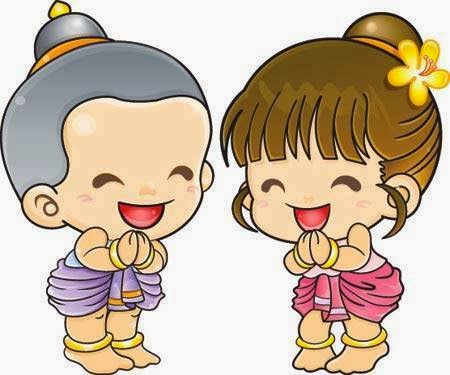